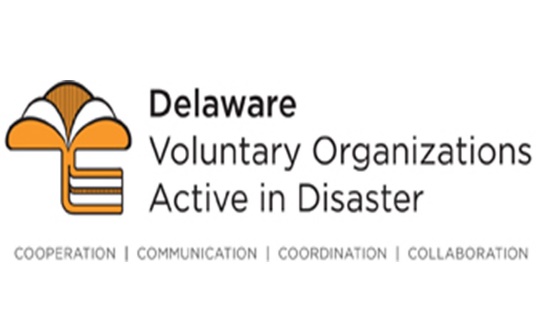 Welcome!

Quarterly Meeting, 25 January 2022

Delaware Volunteer Organization Active in Disaster (DEVOAD)

Agenda
Chair Update
DEVOAD Business
Acceptance of 1 Nov Mtg Minutes
Election of Officers
Bylaws change
Partner Updates
Update on 11th St Bridge Flooding Response
Update on ESBCLTRG
Member Updates
Wrapup
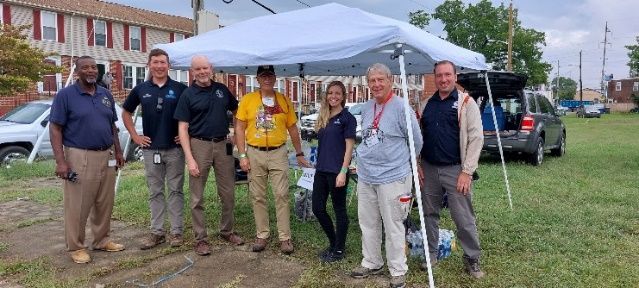 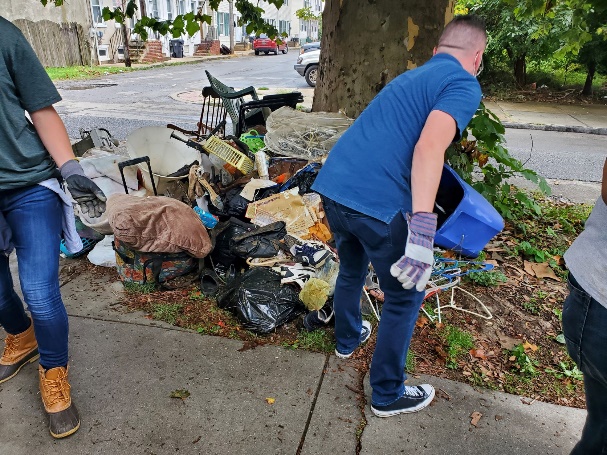 DEVOAD Business

Chairperson Update

DEVOAD Members receive Governor’s Awards
Joint MD-DE Annual Conference 14, 15 March
NVOAD Annual Conference, Baltimore 2-5 May
Changes at DEMA
Plywood Donation and Storage

Financial Review – Treasurer’s Report

Board Member Elections
  Chair, Vice Chair, Secretary, Treasurer, Member-At-Large

Vote on Bylaw Change
  Add Affiliate Member category
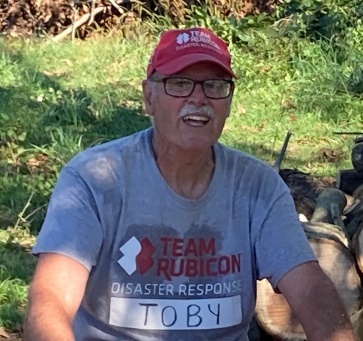 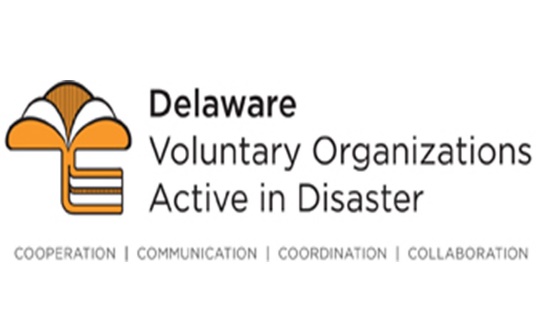 CONGRATULATIONS!!!
2021 Recipients DE Volunteer Governor’s Award
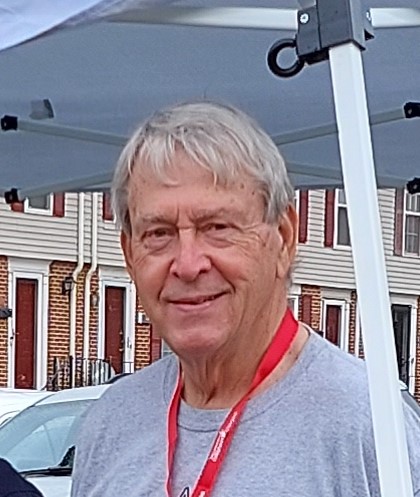 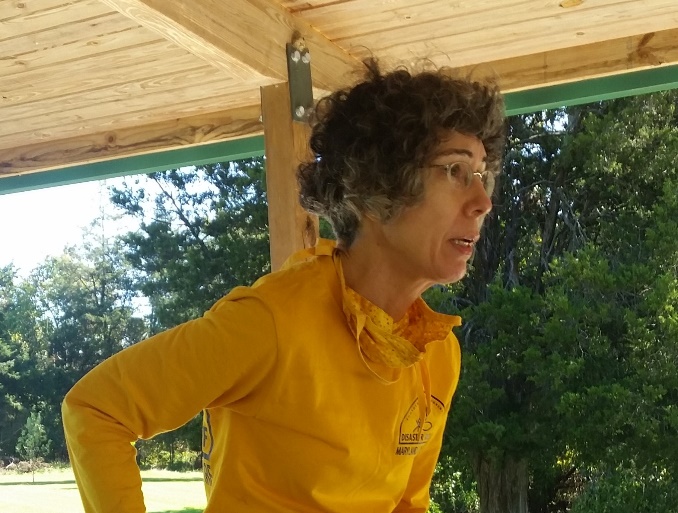 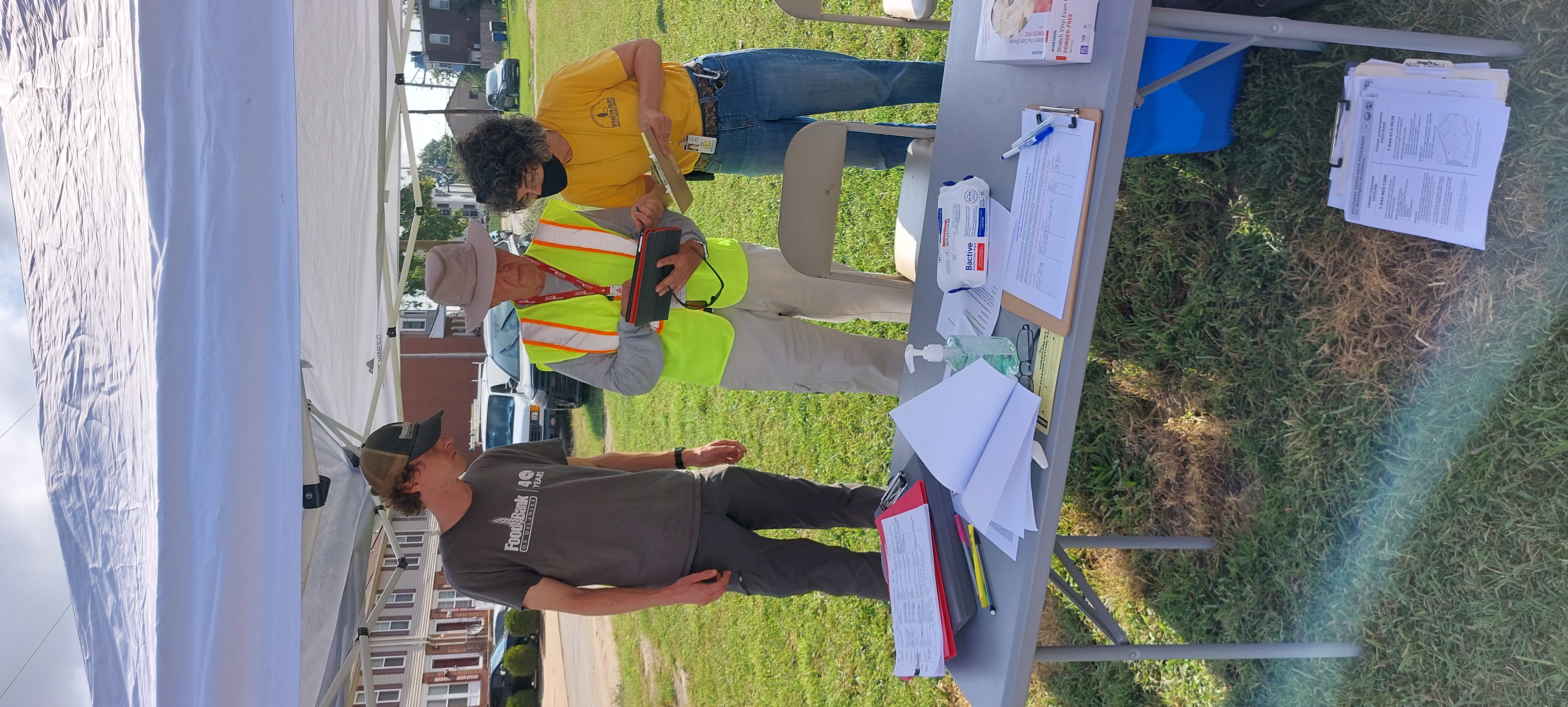 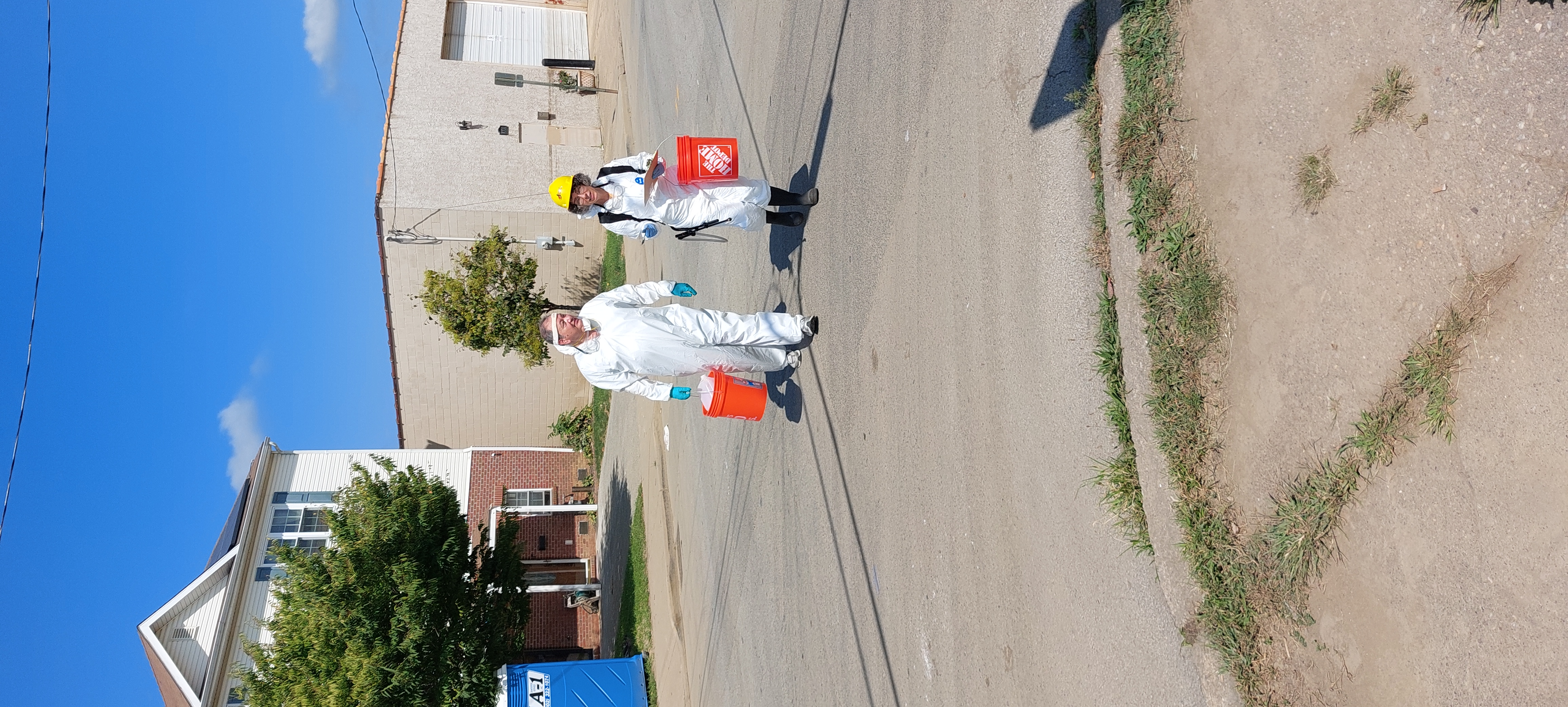 Group Award:
Baptist Conventions of MD/DE
and Ellen Udovich
Marty Brett
DEVOAD Vice Chair
Election of Officers
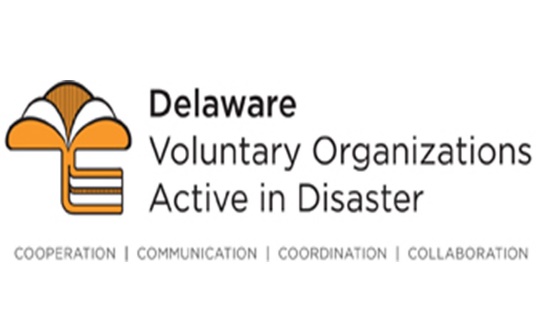 Update to DEVOAD Bylaws

Affiliate Organizations are For-Profit Corporations that have offices in the mid-Atlantic Region and are interested in participating in disaster preparedness and response in Delaware through donations of in-kind equipment, financial aid, and volunteers. Affiliates have voice, but not vote, at DEVOAD meetings. There are no dues but there is an expectation of support during disaster response.
 
All DEVOAD Members, Partners and Affiliates agree to provide service and support to all disaster victims in need without regard to age, race, ethnicity, national origin, religious affiliation, or sexual orientation.
Partner Updates


DEMA – Erin Norris, DEMA Natural Hazards

FEMA – Hector Ball, Region 3 VAL for Delaware

National VOAD – April Dembeck, State/Territory Support

Wilmington OEM – Willie Patrick, Wilmington Emergency Manager

MD VOAD Report – Rev Phil Huber, Chair (Bruce Morgenstern reporting)
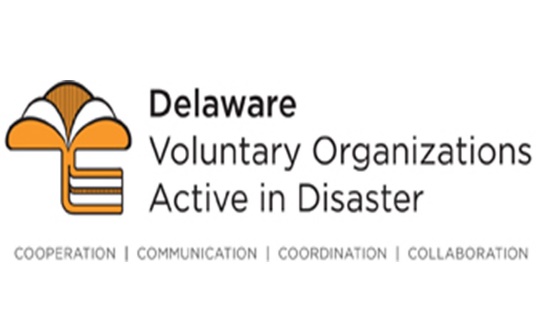 Main Topic: Hurricane Ida Flooding Response

Response Overview - Marty Brett, Vice Chair and Field Lead
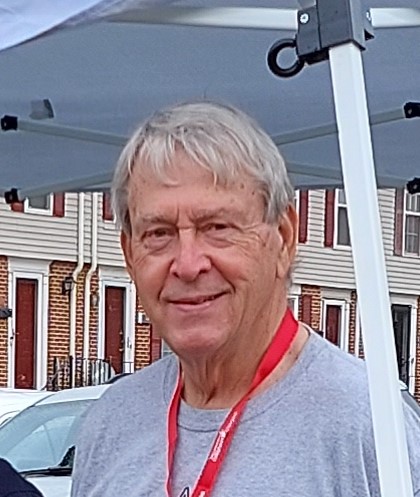 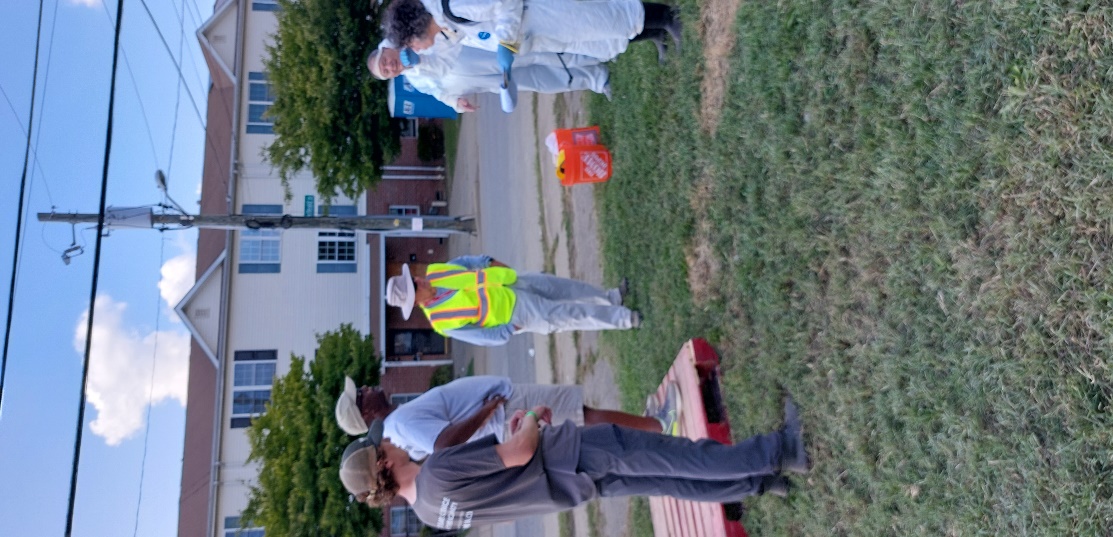 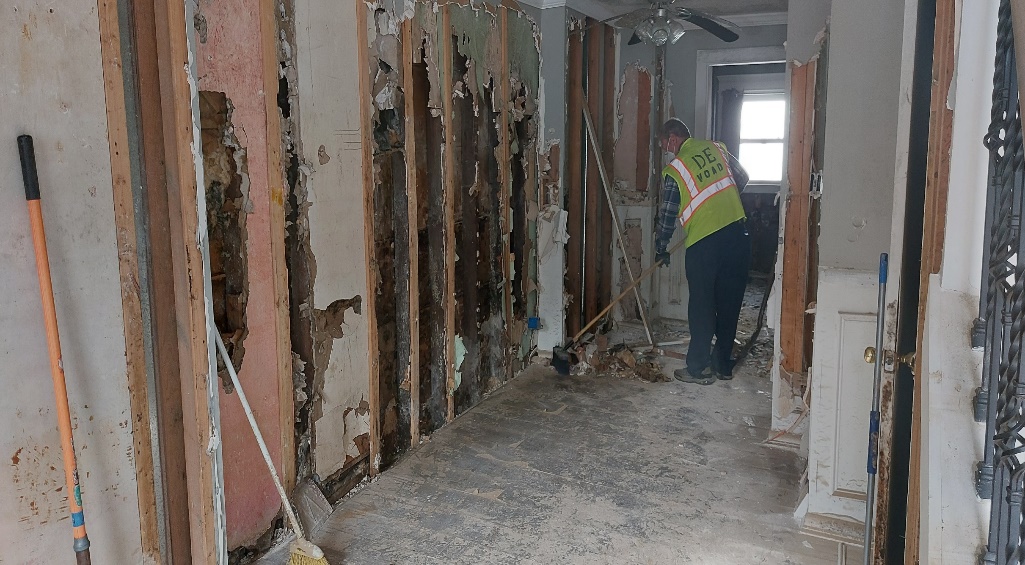 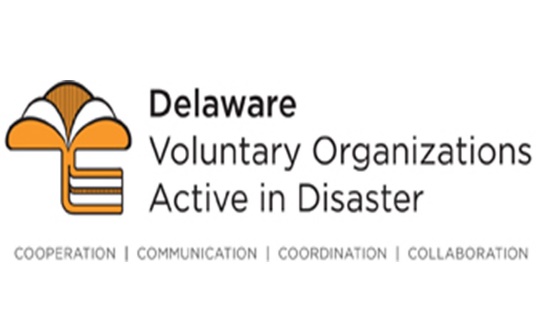 Eleventh Street Bridge Community
Long Term Recovery Group (ESBCLTRG) 

Tamika Brooks Collick, Chair
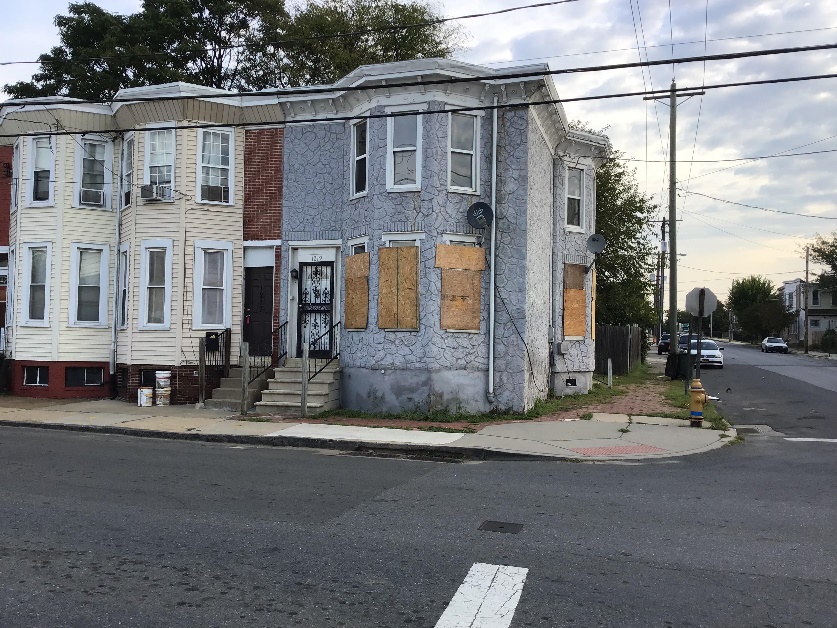 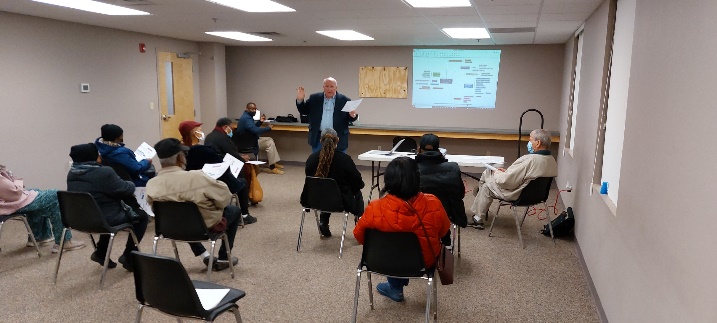 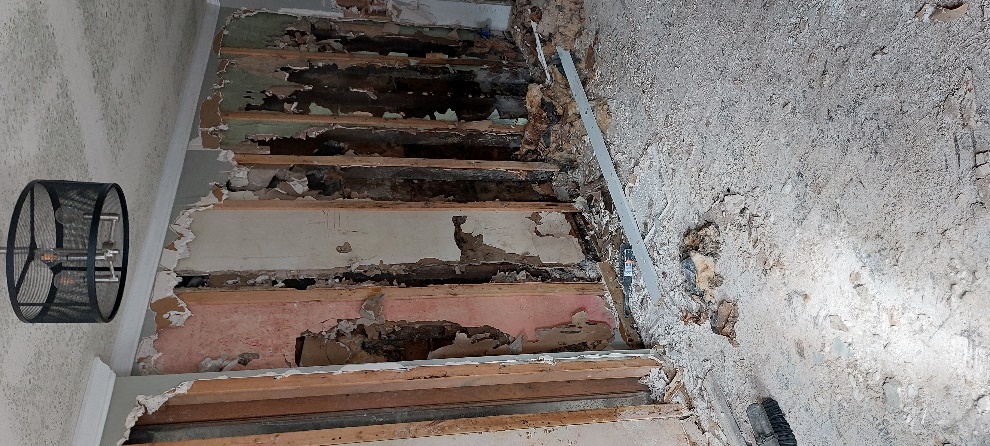 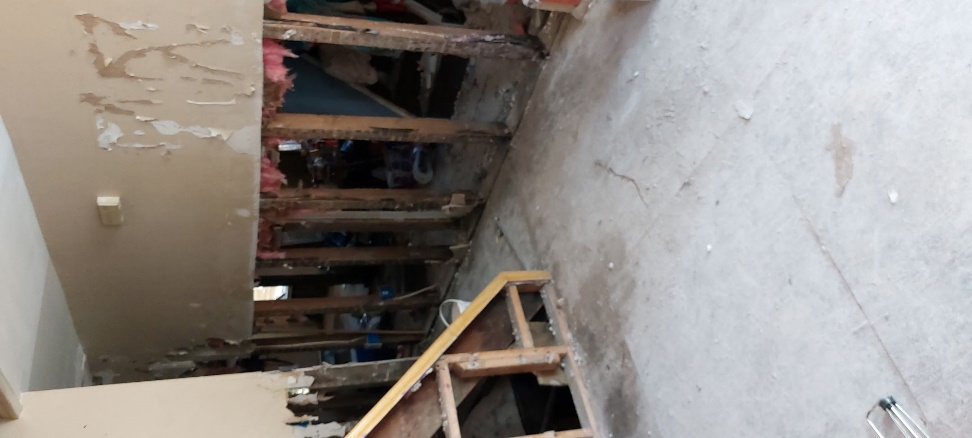 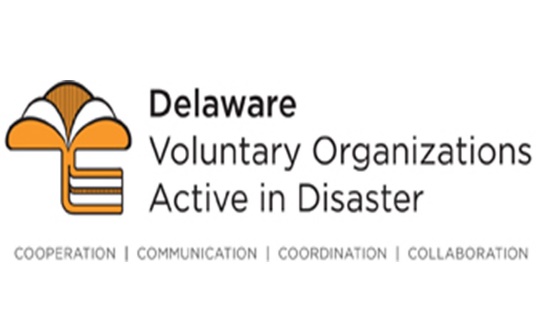 Member Updates

New Member:  Brethren Disaster Ministries, Lead: Ed Olkowski
Round Robin
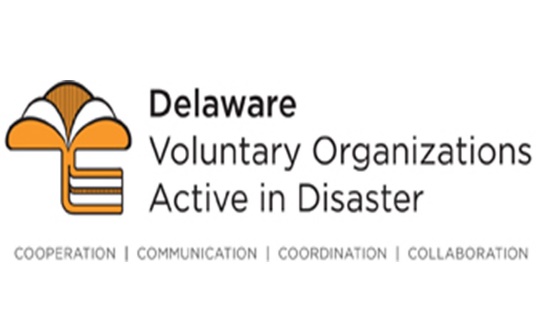 DEVOAD Activity Ahead

Nature’s Message: Disasters can strike at Any Time!
Respond to RFAs as they come in
Participate in and support MDVOAD Annual Conference (Virtual)
Participate in and support National VOAD Annual Conference in Baltimore
Continue with Visibility and Outreach activity
Follow up on inquiries about DEVOAD
Continue to populate and evolve new web site
Support Wilmington LTRG process and meetings
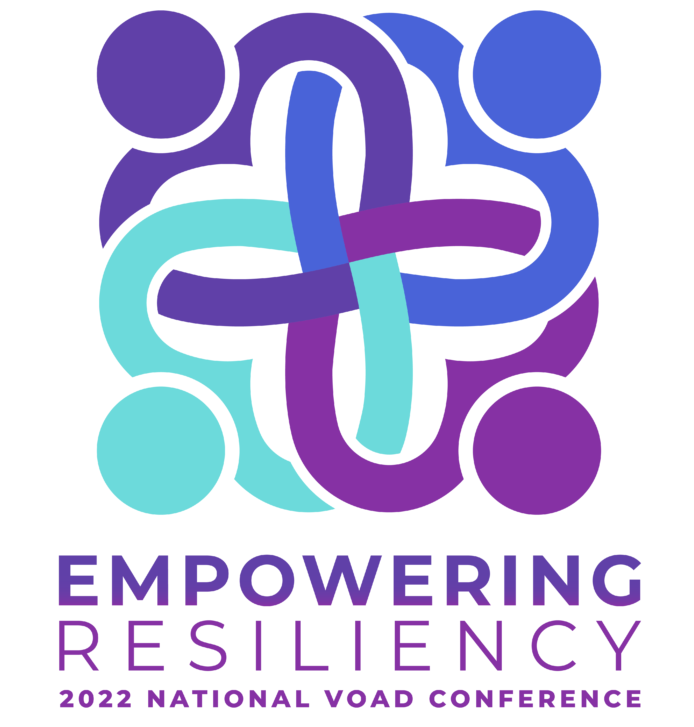 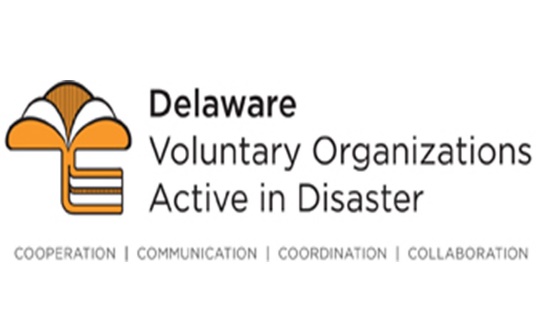 THANK YOU!


Questions?
Suggestions?
Issues?

Pencil in Tuesday 19 April  for next meeting

Contact: 
delawarevoad@gmail.com
Facebook:  Delaware VOAD
Website: devoad.org
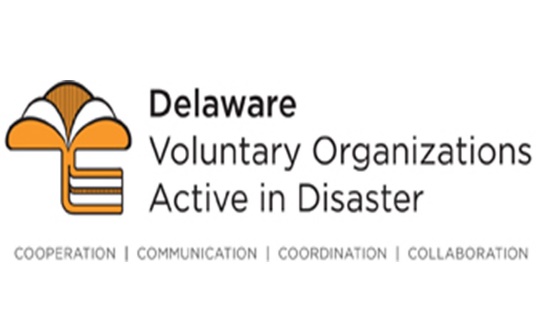